Week 4
Classwork Assignment
1981 to Now
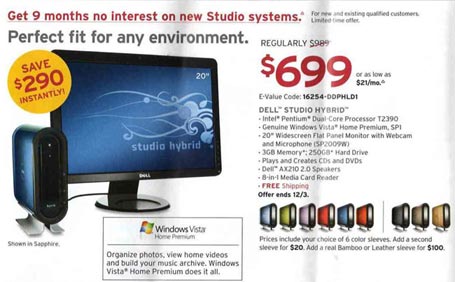 Look at Specifications for TSR80Original IBM pc and Apple Macbook air
http://www.computercloset.org/TRS80Model1.htm
http://www.computercloset.org/IBMPC.htm
http://www.apple.com/uk/macbookair/specs.html

What capacity the Ram or Memory of Each?
What type and capacity of external storage do each have?
What capacity is the external storage?
Write answers on word document
Upload to week 4 on Moodle